Mathematical Modeling of Food Waste Generation and Urban Ecology in New York City
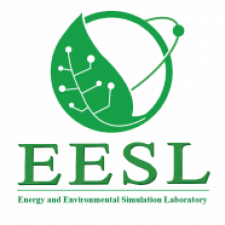 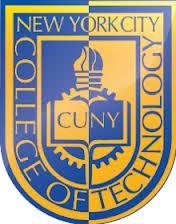 Abraham Setiawan, and Masato R. Nakamura	   Department of Mechanical Engineering and Industrial Design Technology, 		New York City College of Technology (City Tech), City University of New York (CUNY), Brooklyn, NY 11201
Solid waste management  in New York State
Abstract
Food Waste Generation Model
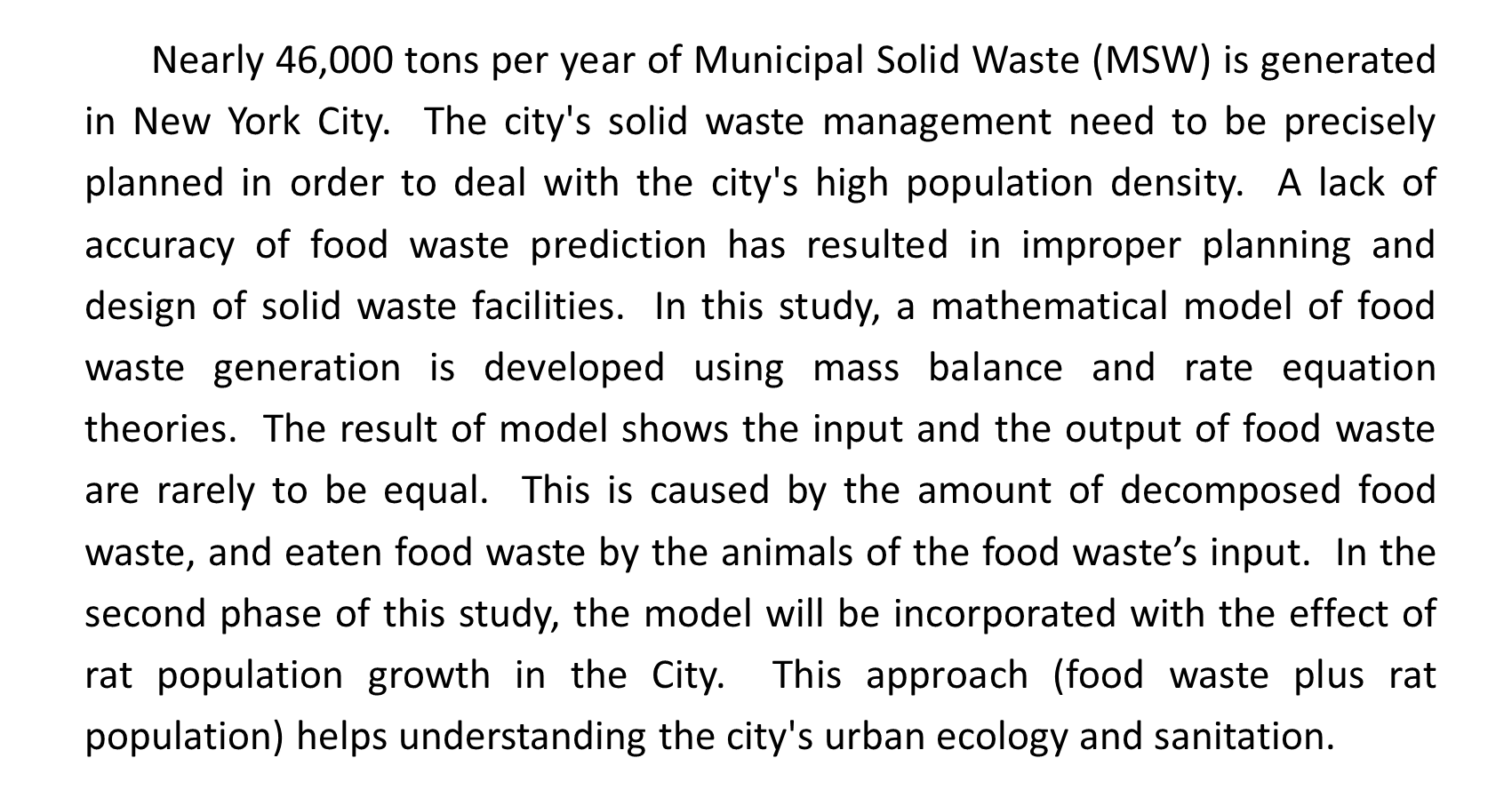 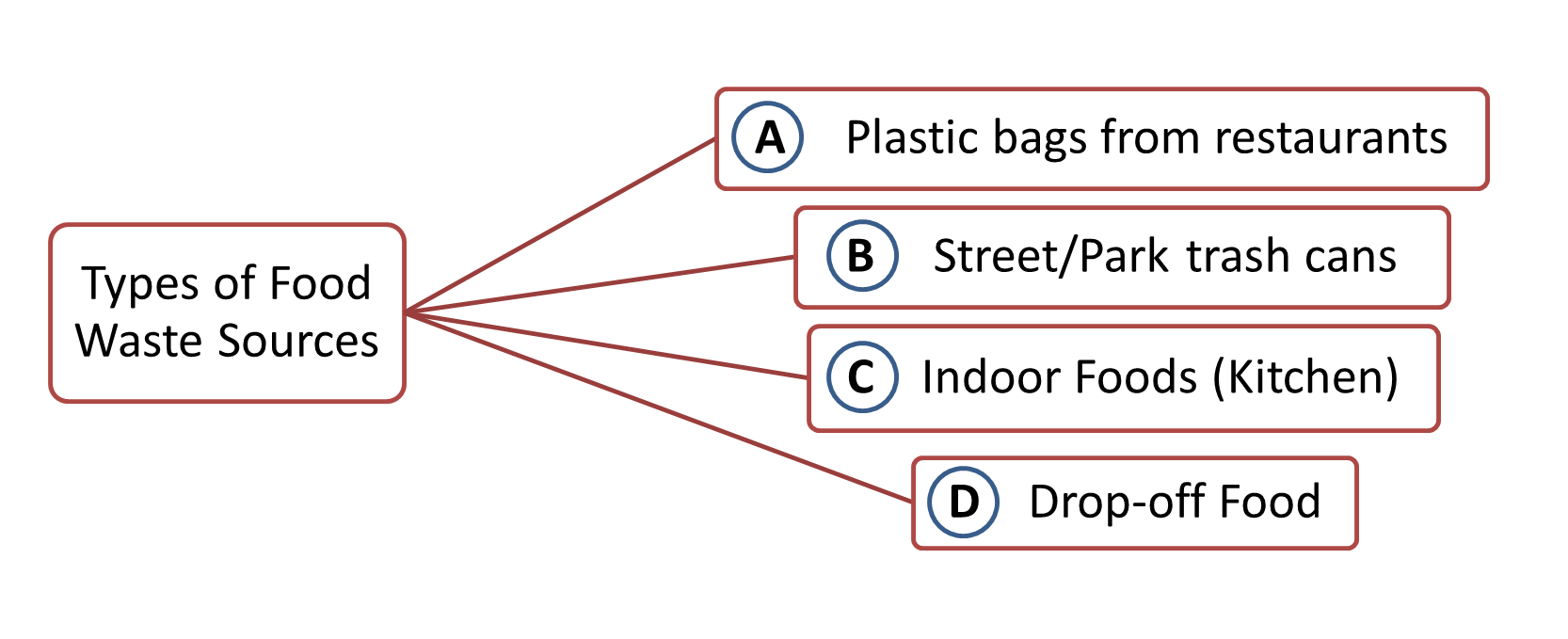 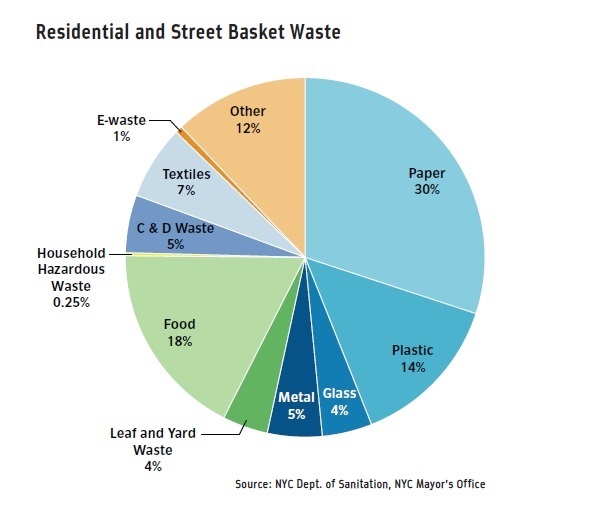 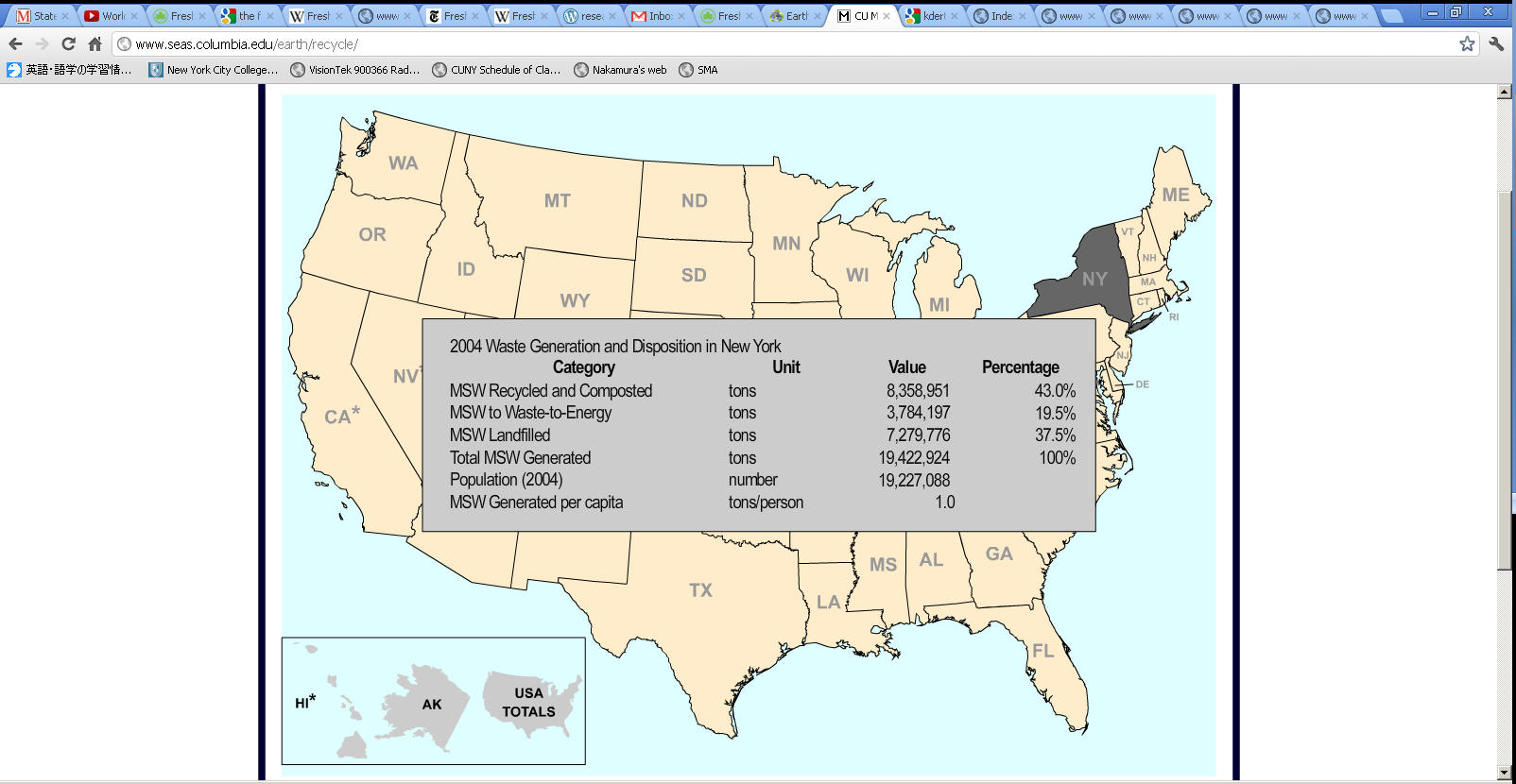 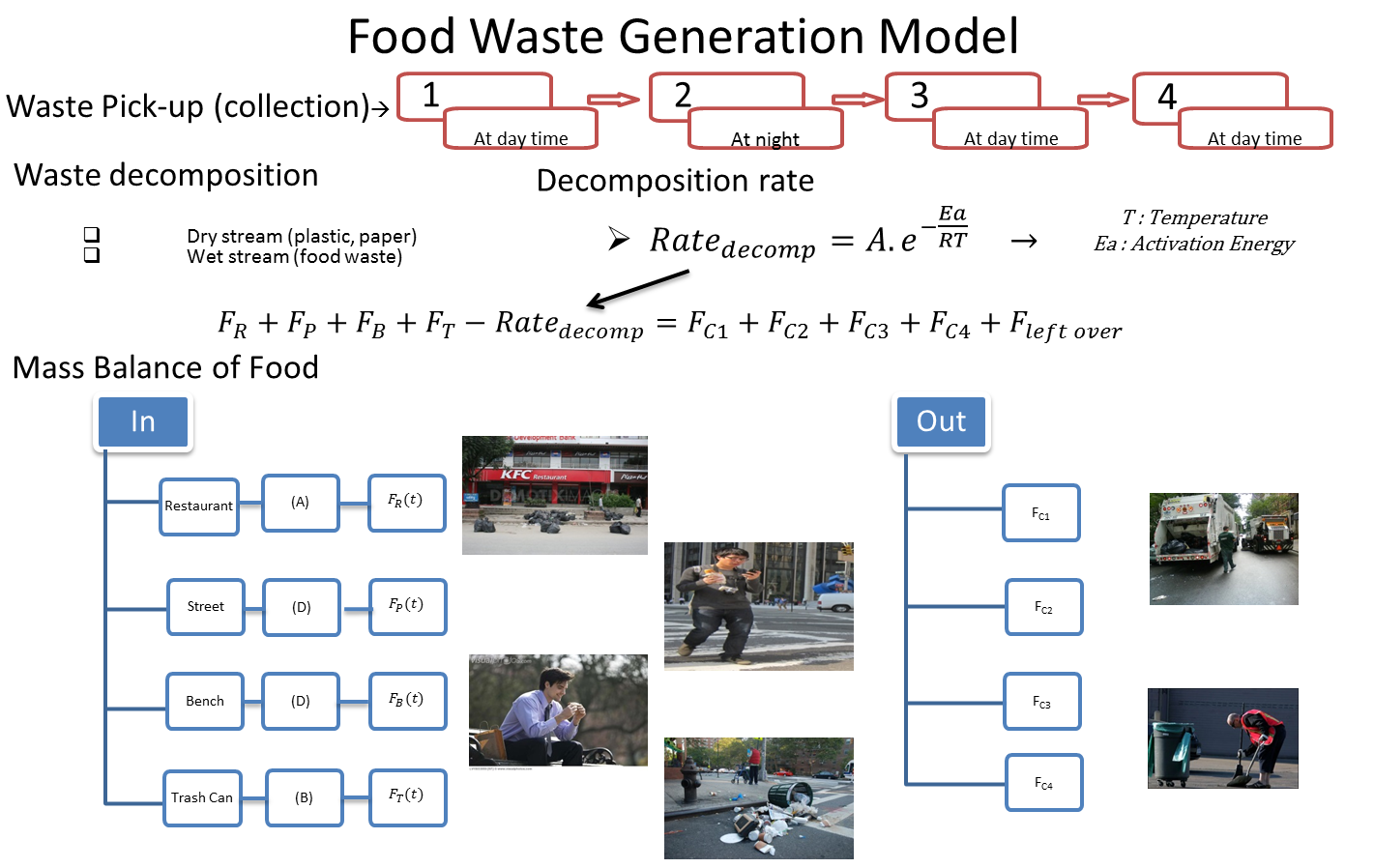 Summary
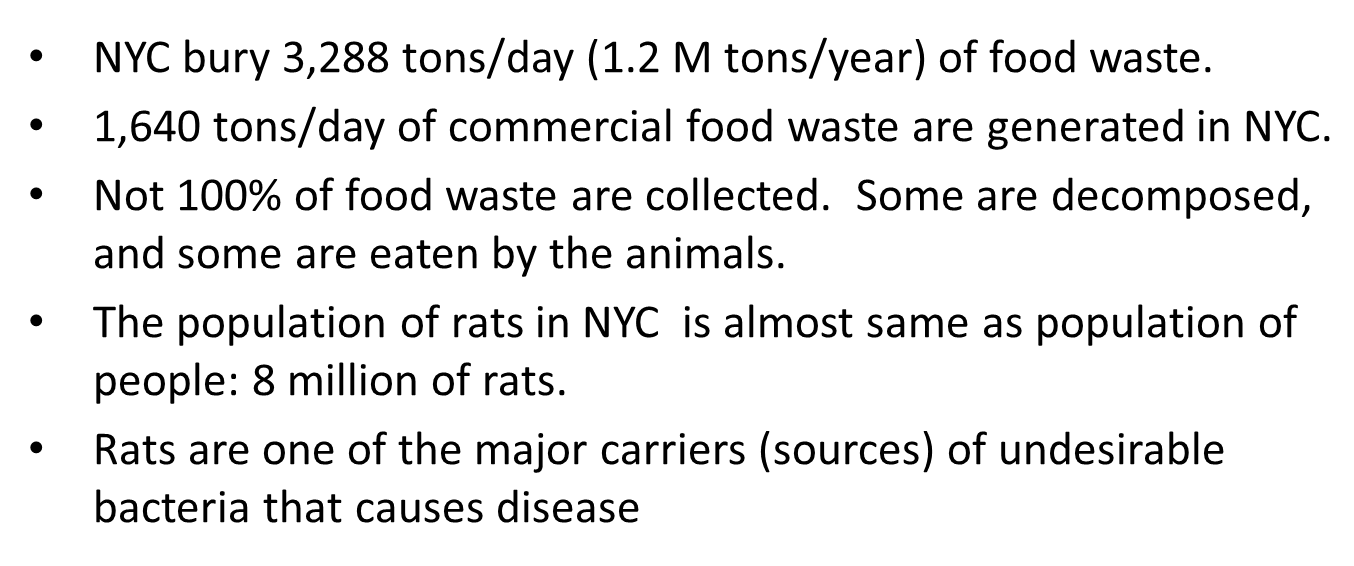 Objectives
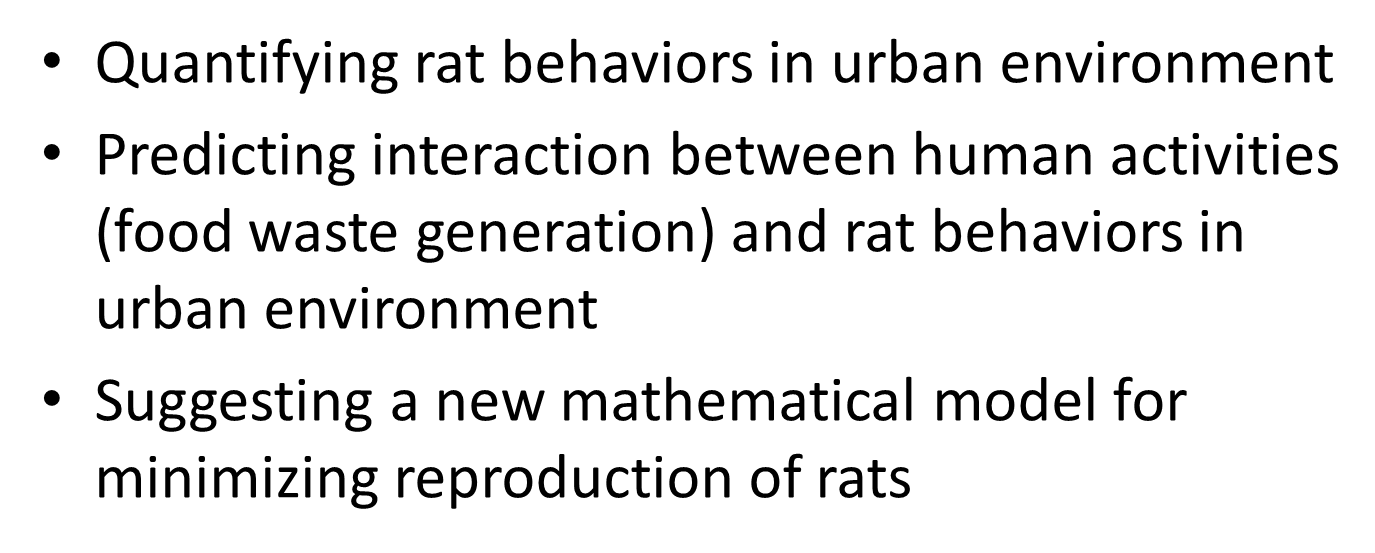 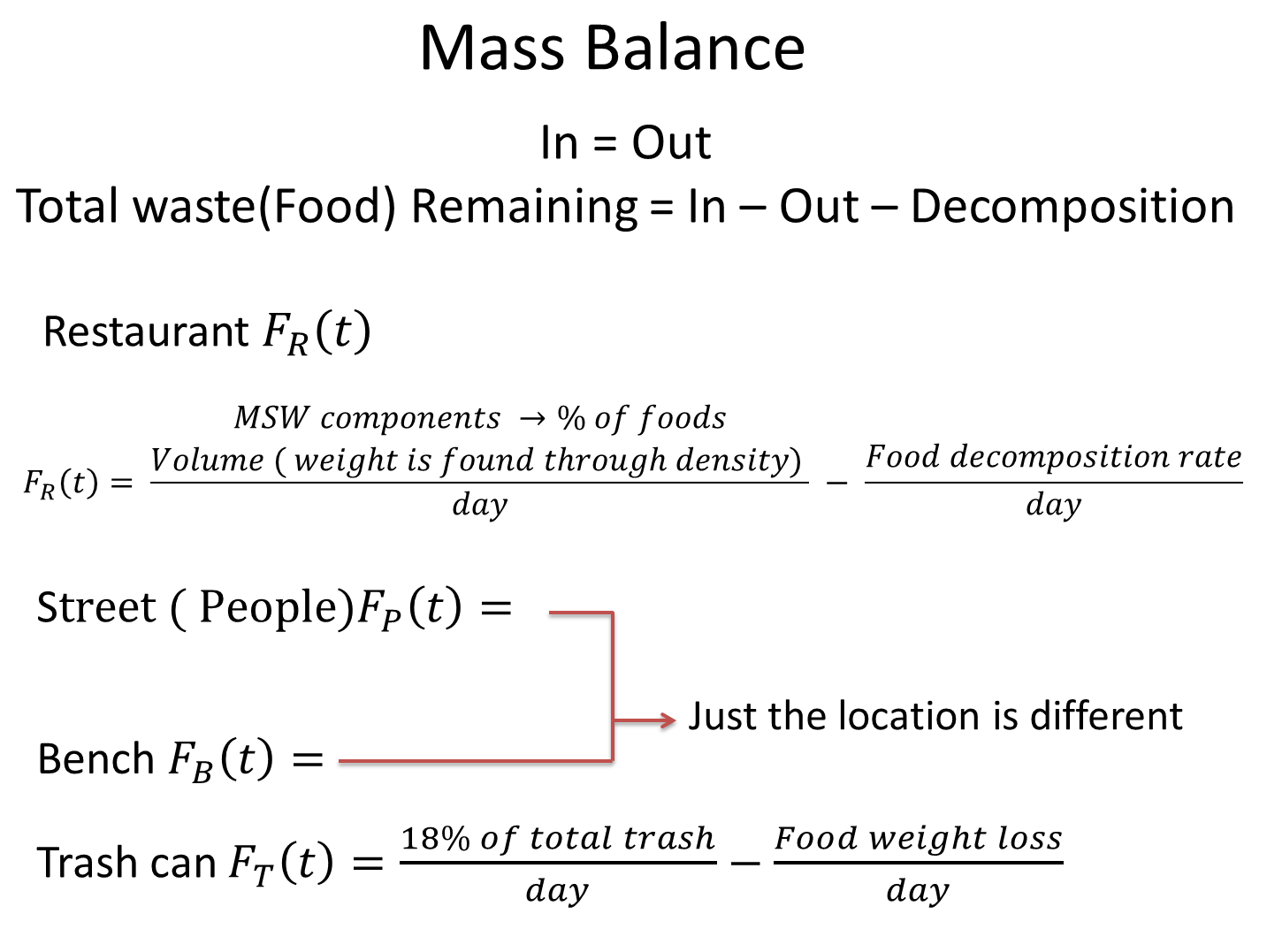 Future Work
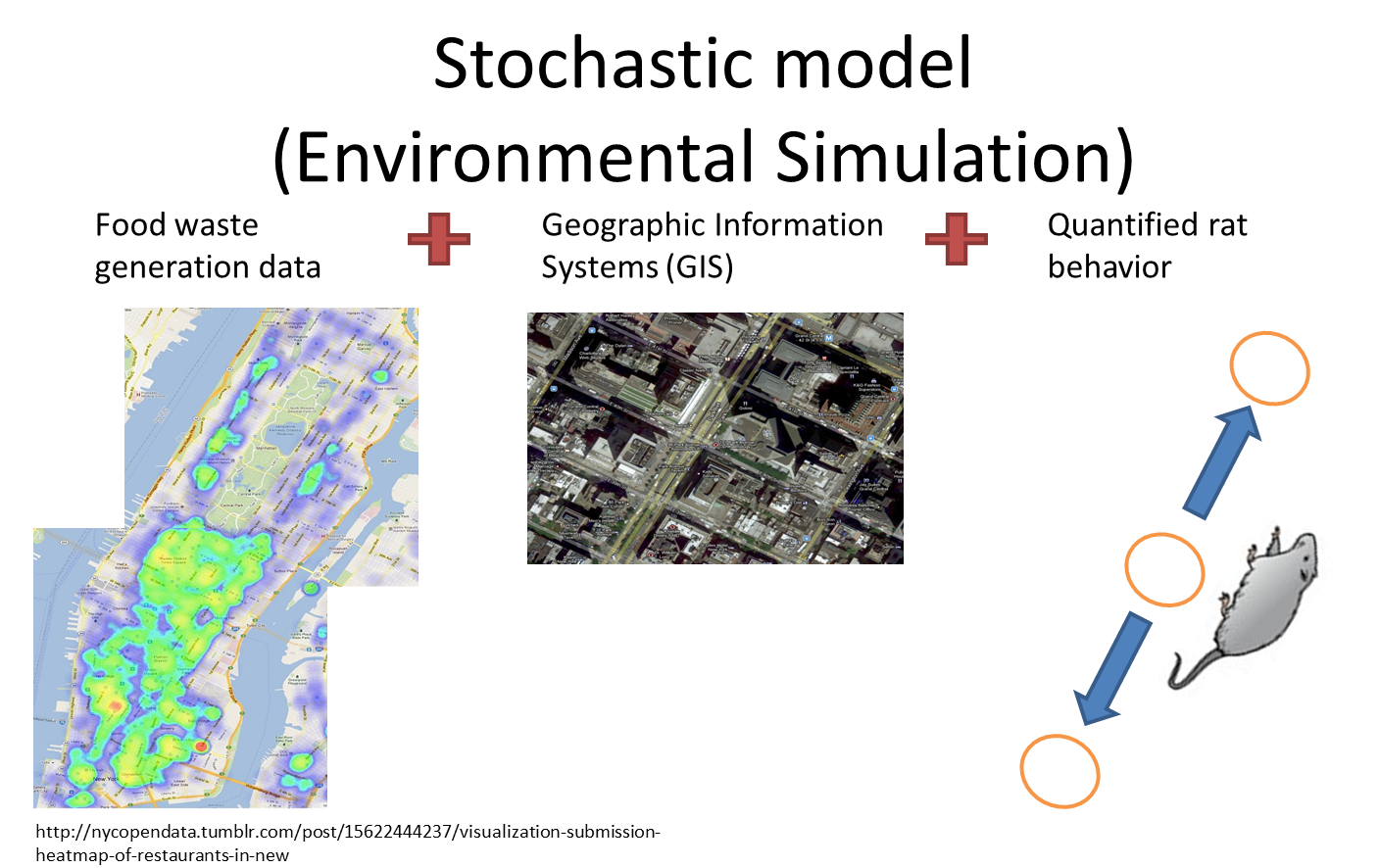 Methodology
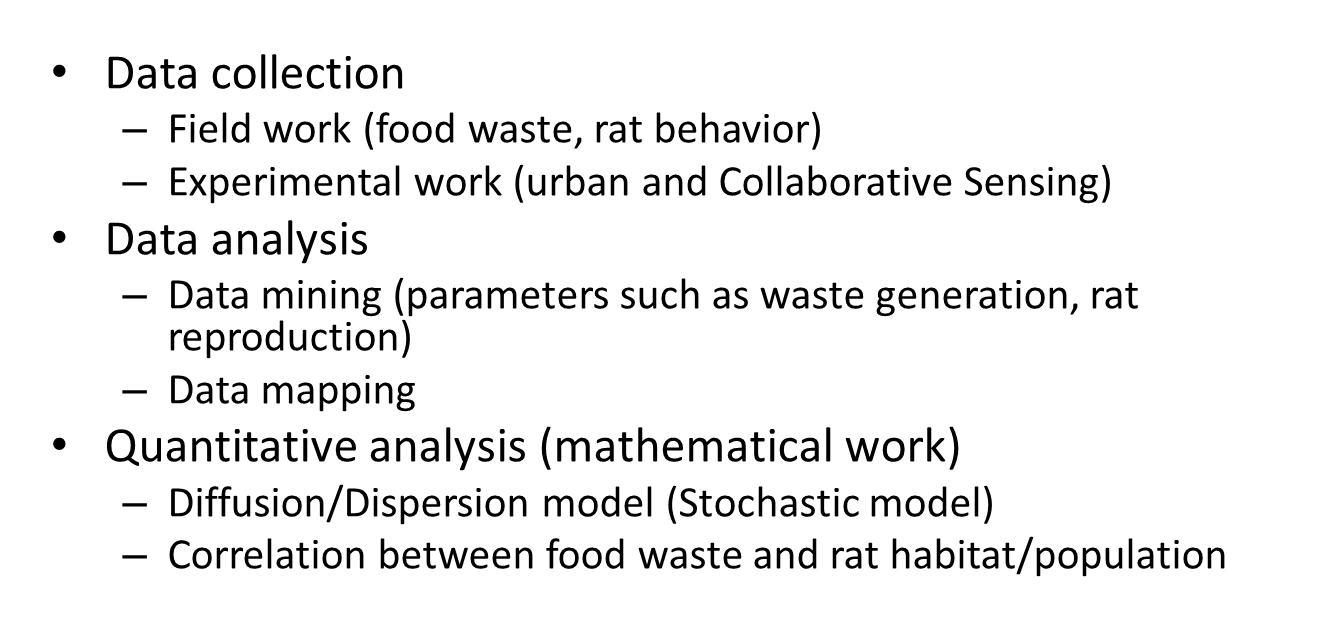 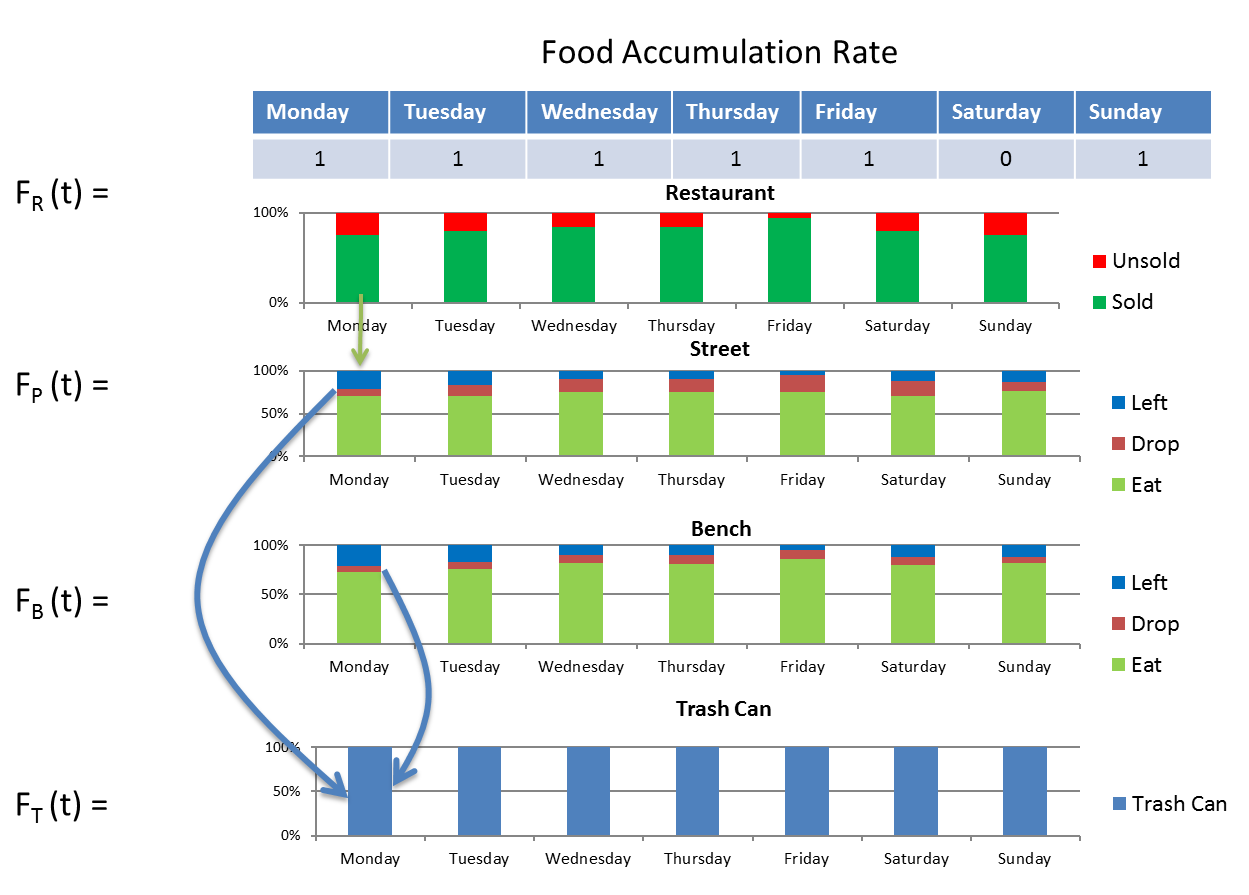 References
New York Times, http://www.nytimes.com/2013/06/17/nyregion/bloombergs-final-recycling-frontier-food-waste.html?pagewanted=all&_r=0
N.Burant, A. McCornack, and H. Menten-Weil “Managing Food Waste in New York City: A Development Framework for Organic Waste Facilities”. Report from SIPA, Columbia University. (2012) 
Columbia University WASTE MAP, http://www.seas.columbia.edu/earth/recycle/
N. J. Themelis “INTEGRATED MANAGEMENT OF SOLID WASTES FOR NEW YORK CITY” NAWTEC 2002